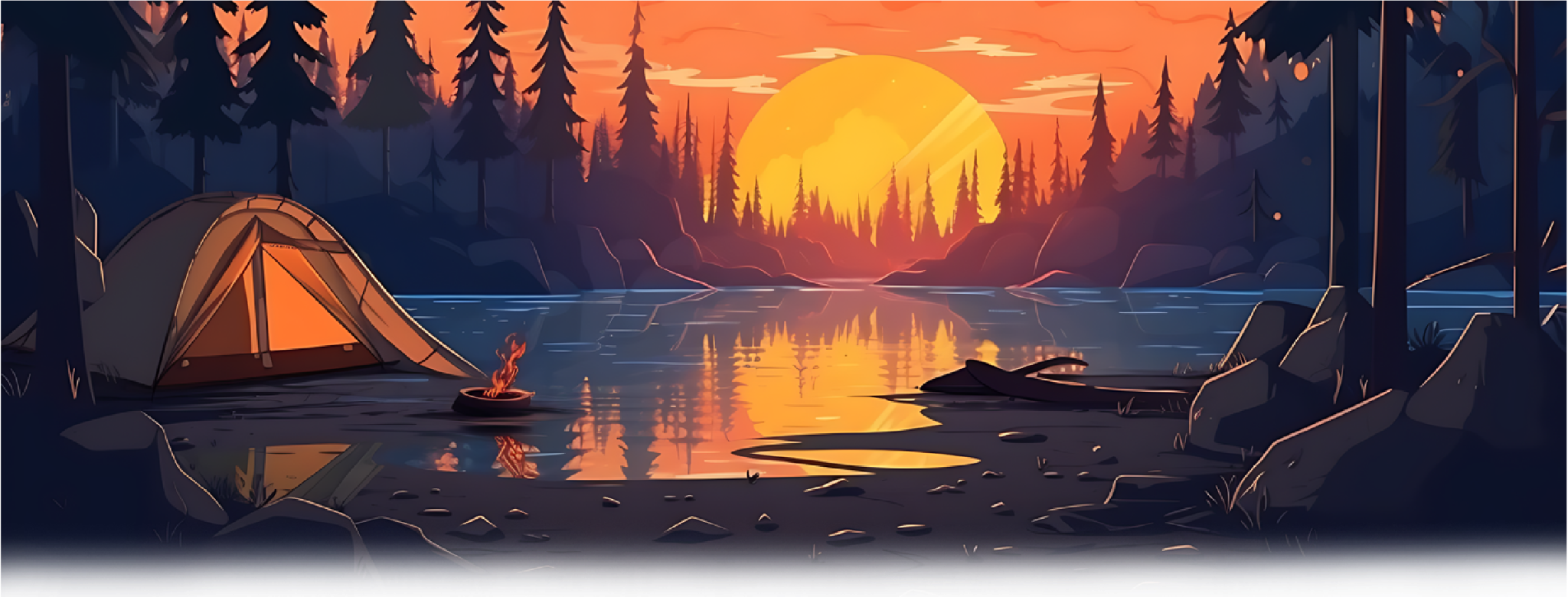 Summer Camp
Packing List
Swim Gear
Clothing
2 Beach towels
Swim shirt (for UV protection)
2 Swimsuits (one piece swimsuit 
recommended for girls at watersports)
Bath towels & washcloths (2 of each)
Toiletries & toiletry bag (including: 
toothbrush & paste, soap, shampoo, 
sunblock, lotion, lip protection with 
sunscreen, bug repellent)
Water bottle
Laundry bag
Hat or visor
Rain poncho
Flashlight or headlamp
Gloves (knife)
Beanie/warm hat
Backpack (small daypack like used 
for school)
2 Pairs athletic of hiking shoes
7 Pairs socks
1 Pair flip flops of water shoes
4 pairs shorts
2 sets pajamas
7 t-shirts
7 pairs underwear
2 pairs jeans or sweatpants
Jacket (polar fleece is best weight)
2 pairs jeans or sweatpants
Pillow
Sleeping bag
Twin fitted sheet (to cover mattress)
Blanket or sleeping bag liner for
extra warmth
2 Pillow cases
Bath
Footwear
Equipment
Bedding
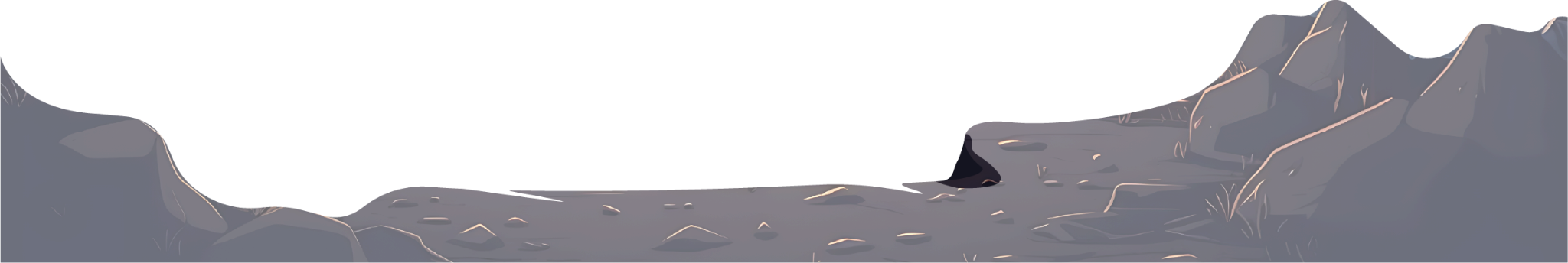